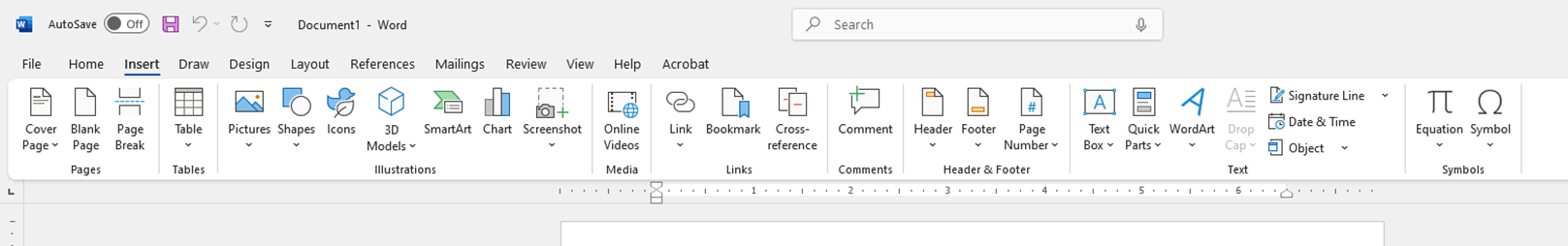 Insert Tab
3rd tab at the top of the page
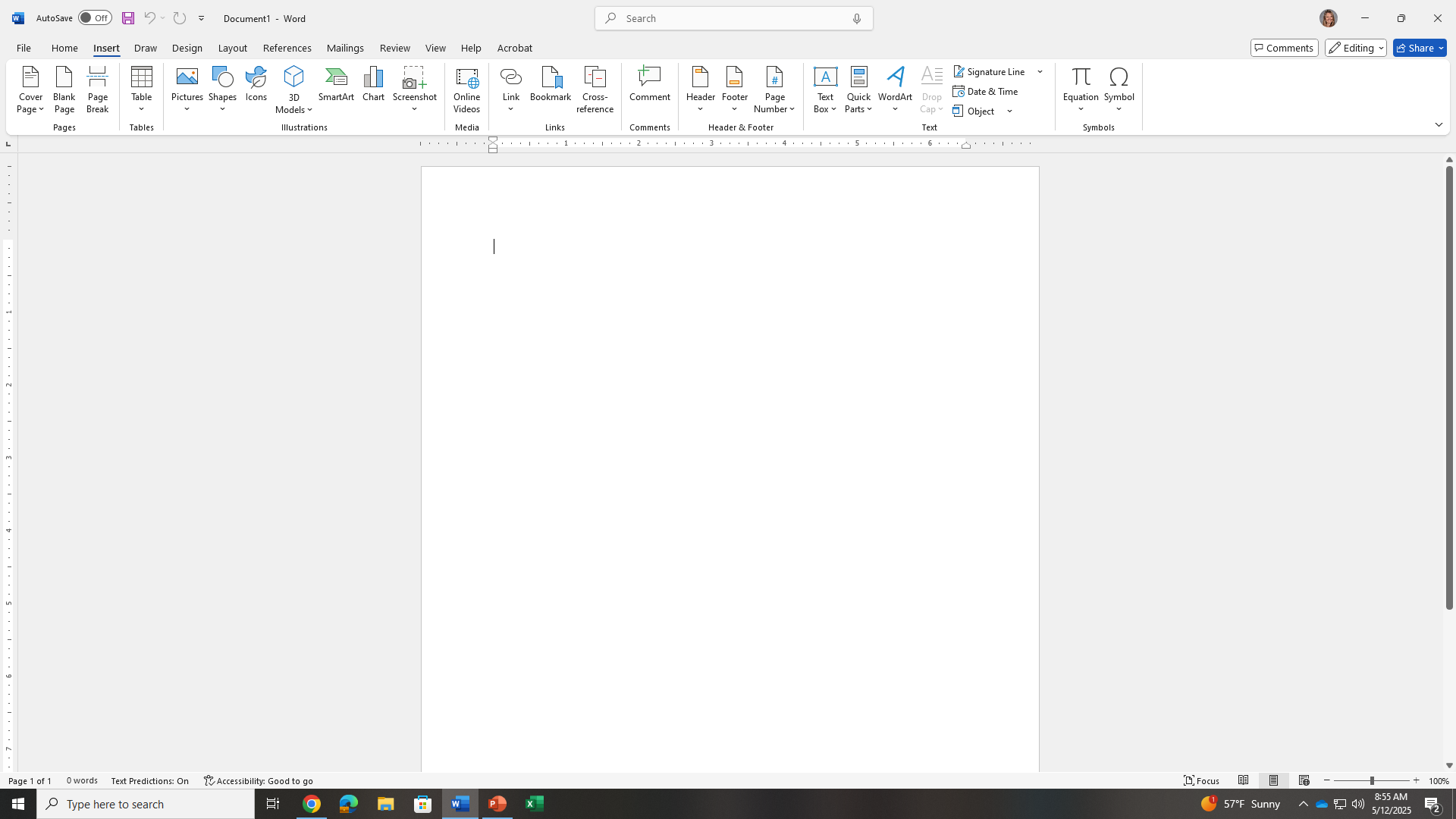 Insert a Cover Page
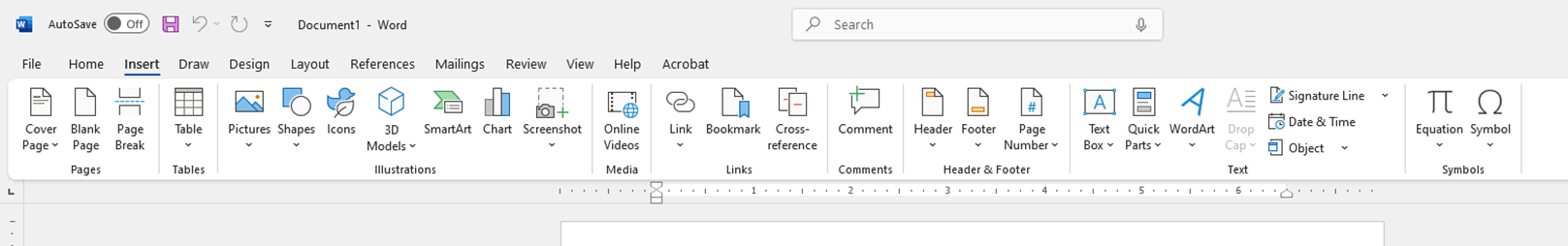 Click the Insert Tab
Insert a Cover Page
Choose “Banded Cover Page”
In the title text box type “Insert Tab Practice”
At the bottom of the page make sure your name shows up as author.
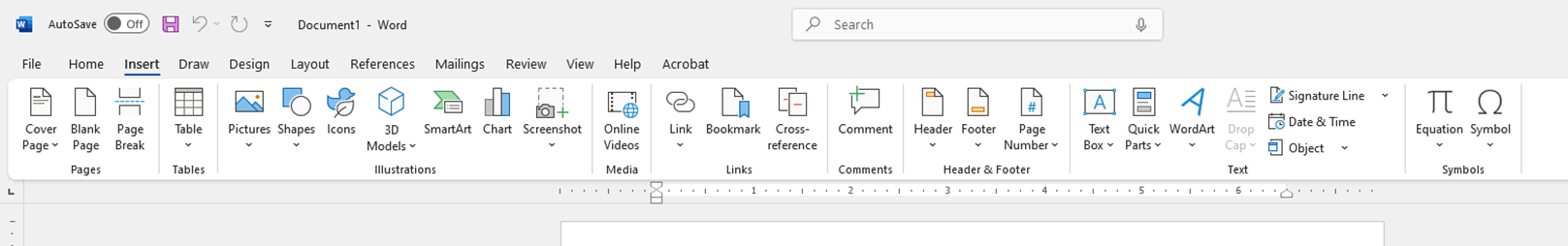 Change the color of the cover page boxes.
Double click on one of the two boxes (shape) 
At the top of the page select “shape fill” and switch the color of the box.  
You may choose any color, picture, gradient, or texture you want.
Change the color of the second box.
Edit the font on your title page 
Change the font to Harrington
Change the font color to Black.
Make sure you can clearly read it.
Insert a Table
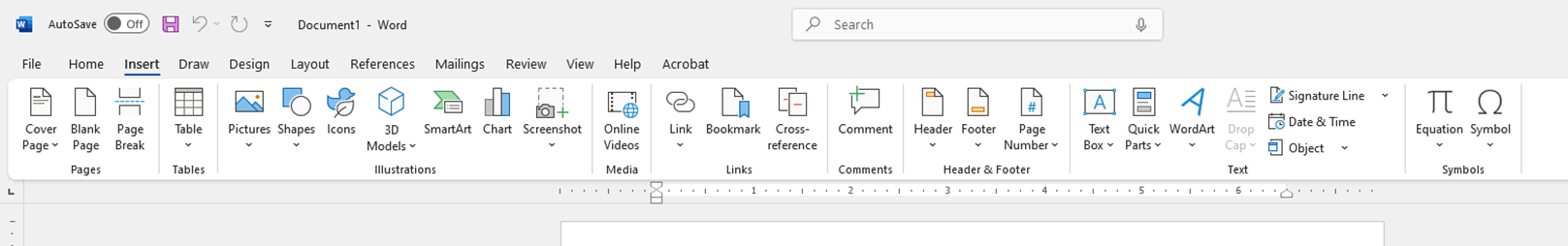 Insert a 2 x 5 Table
Click the Insert Tab
Click the drop down arrow on Table 
Drag down 2 columns by 5 rows and click to send it to your page.
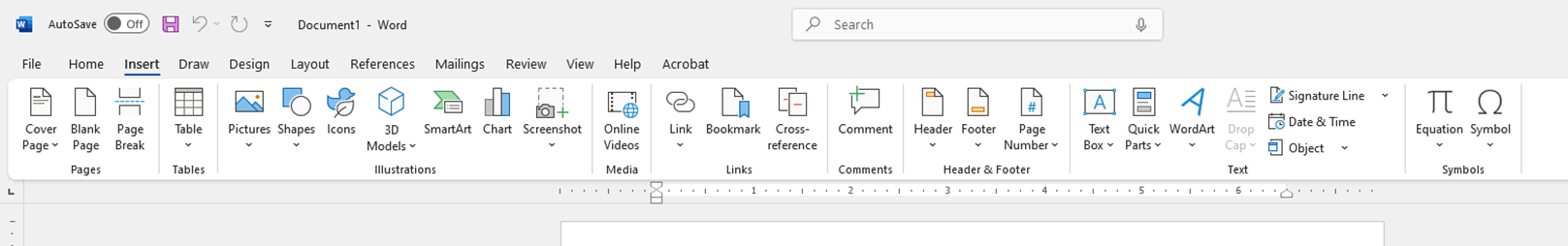 Add Information to Your TableIn the LEFT COLUMN
In the left column, first cell, 
type the name of your favorite food.
You may use any font and color.
Add Information to Your TableIn the RIGHT COLUMN
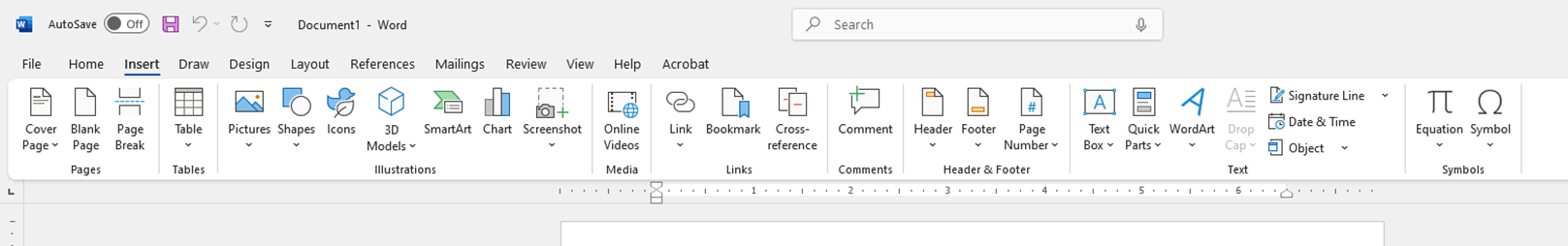 Next to that, in the right hand column, insert a picture of your favorite food.
Click in the box where you will insert your image.
Select the Insert Tab
Click on Online Picture
Do a Bing Search for the image you want to use.
Select the picture you want to use.
Re-size your picture to fit in the box. 
Double-click on the image and make the height of the picture 1”  
In the remaining boxes list 4 of your other favorite foods.
Insert a picture of each food in the box to the right of it.
Be sure to change your font and picture size in each one.